Физкультурно-музыкальный досуг, 
посвященный 
Олимпийским играм 2014
С участием родителей
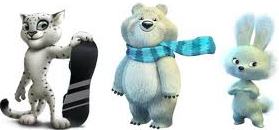 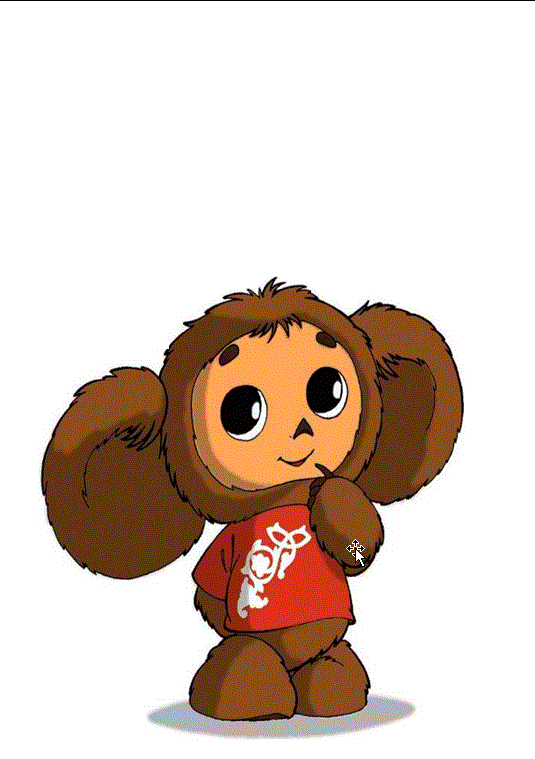 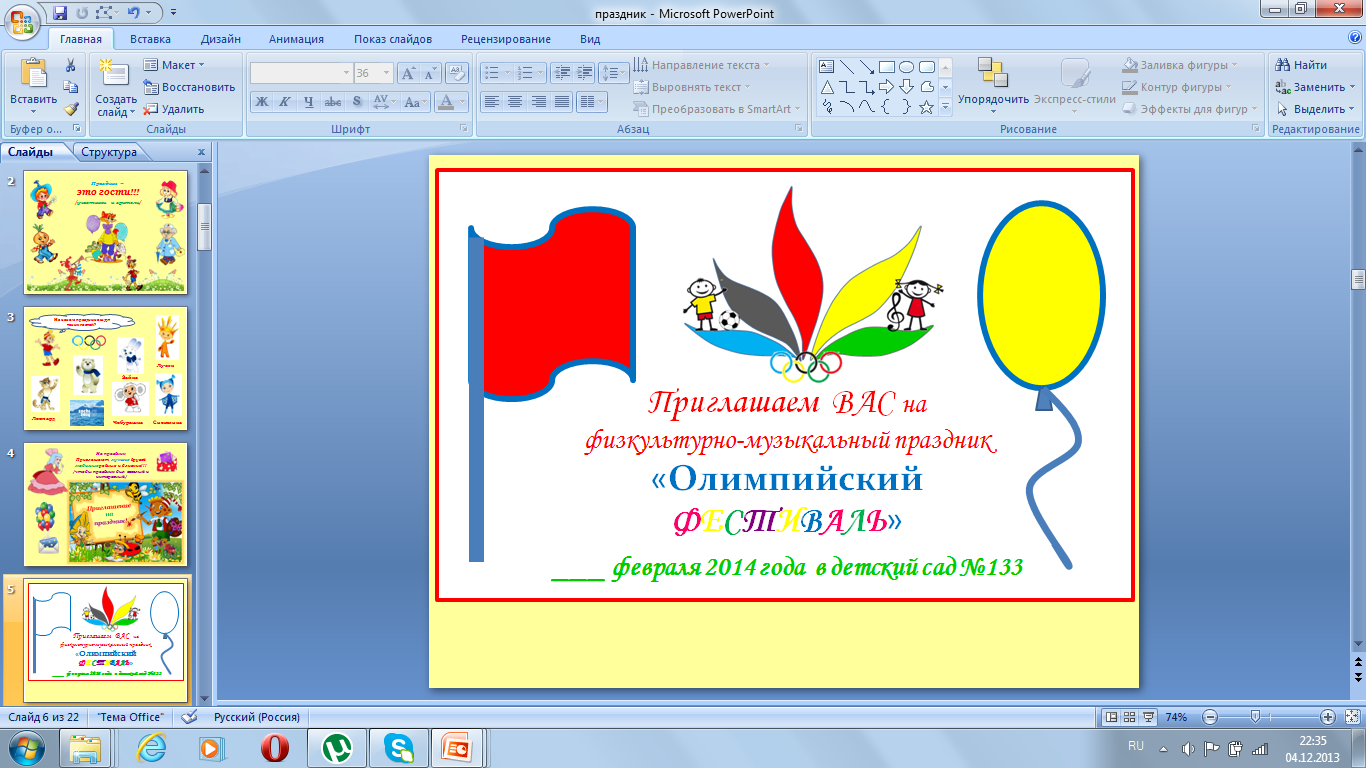 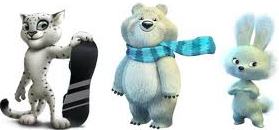 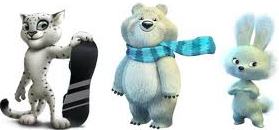 ГБДОУ № 133 детский сад компенсирующего вида Выборгского района 
 Санкт-Петербурга
Инструктор по физической культуре Худякова Г.П.
Музыкальный руководитель Михлина М.Я.
Открытие олимпийского праздника
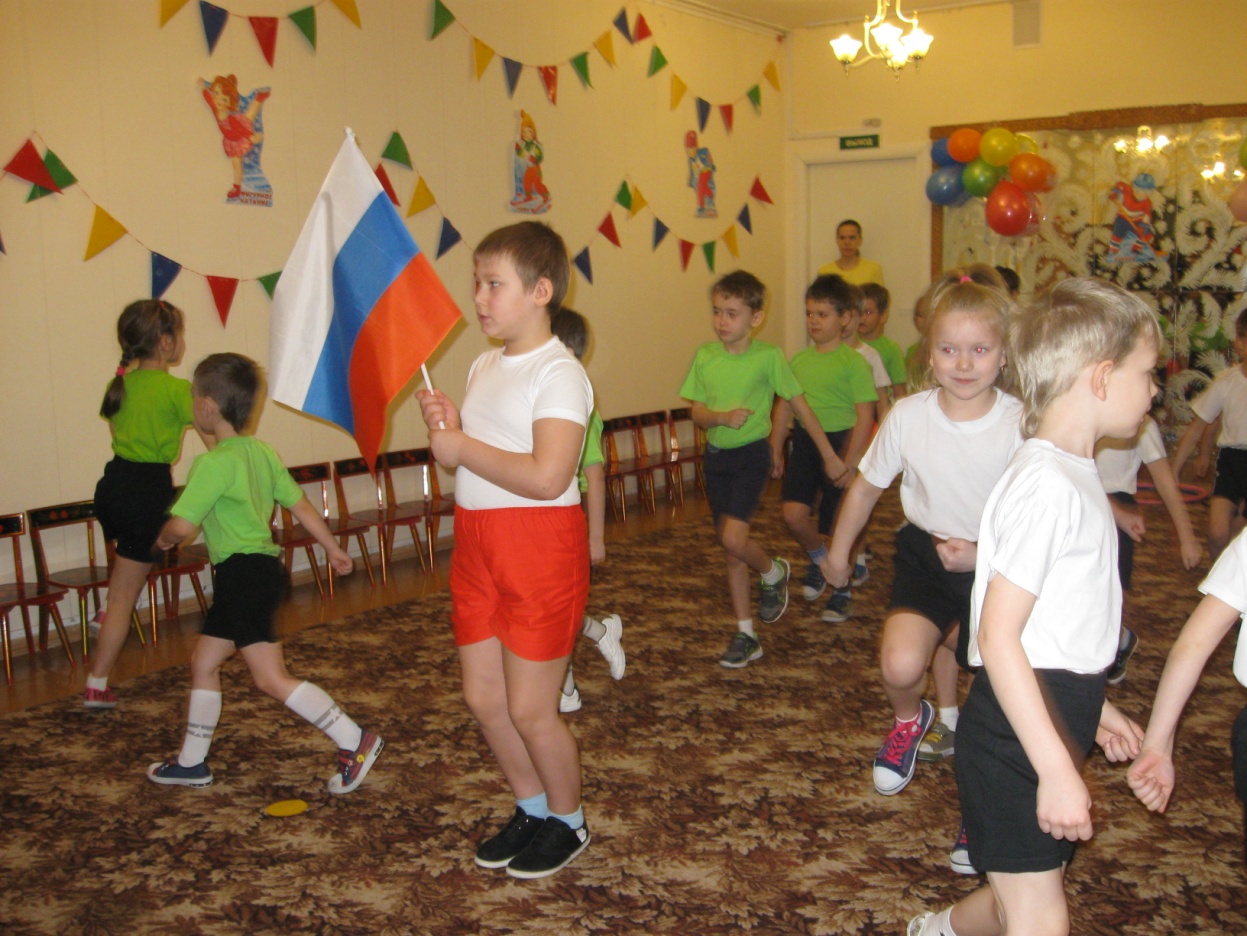 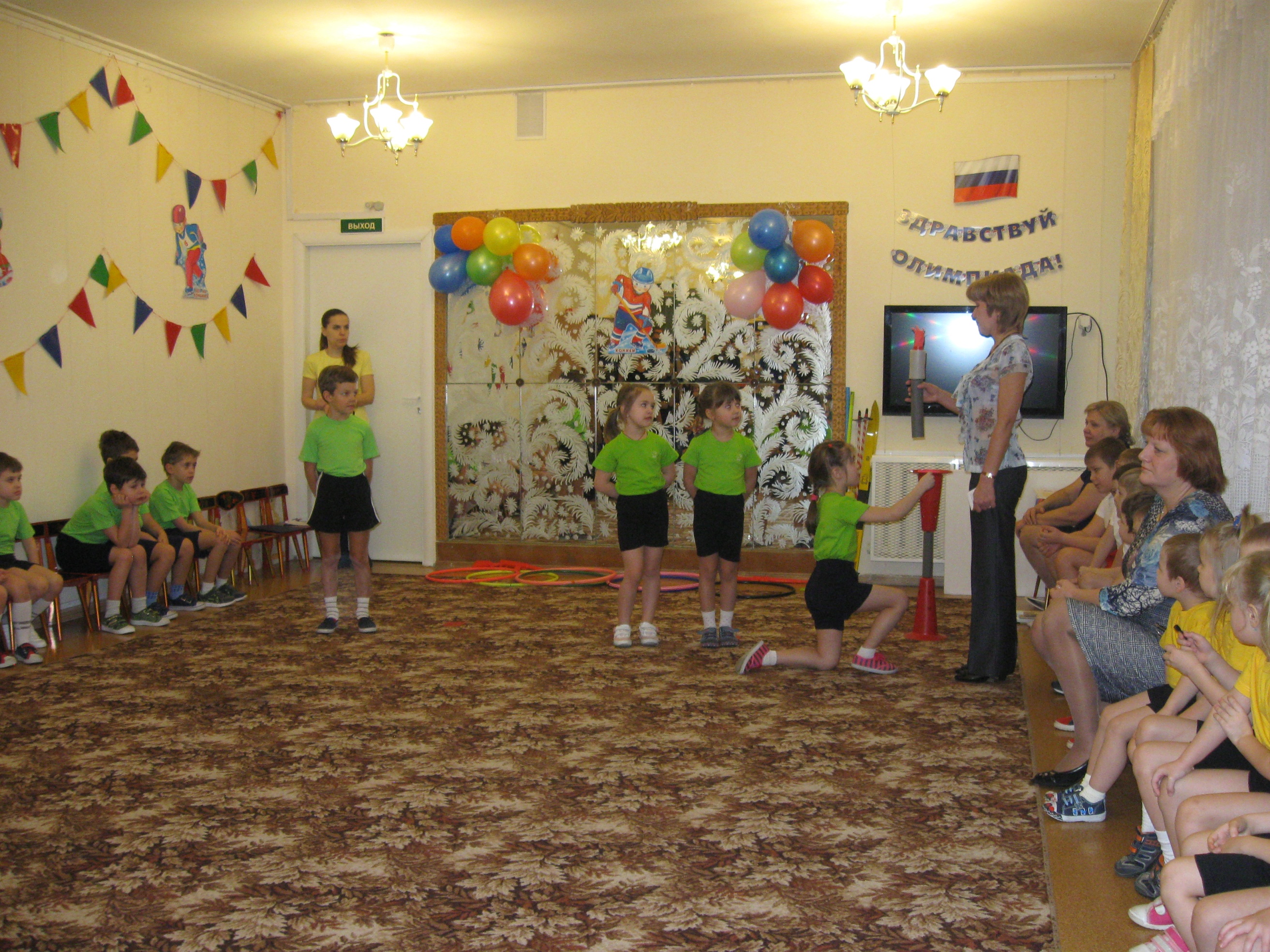 Парад. Факел. Флаг.
Песня «Олимпиада»
Танец «Вперед страна»
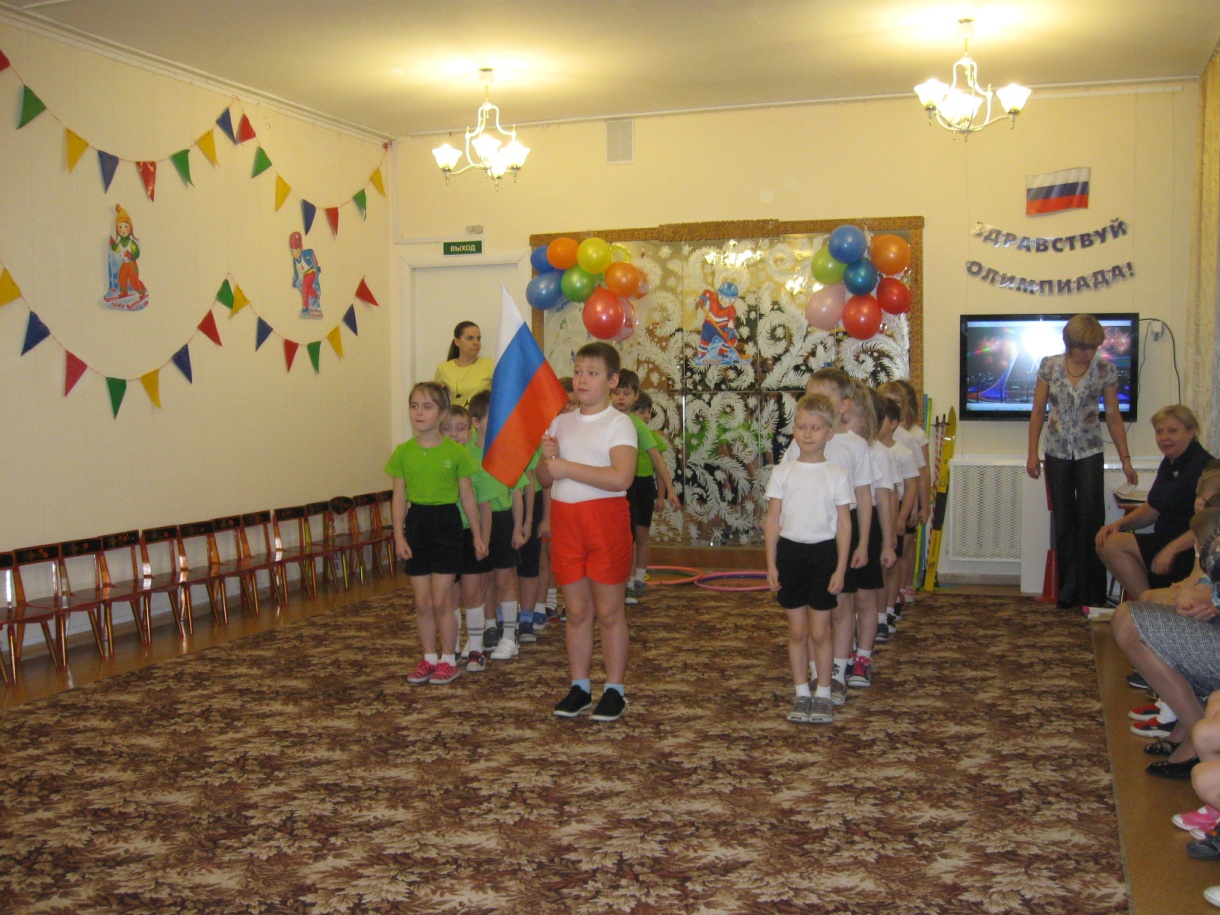 Песни, стихи, танцы,
посвященные
СПОРТУ,
СТРАНЕ,
 ОЛИМПИАДЕ
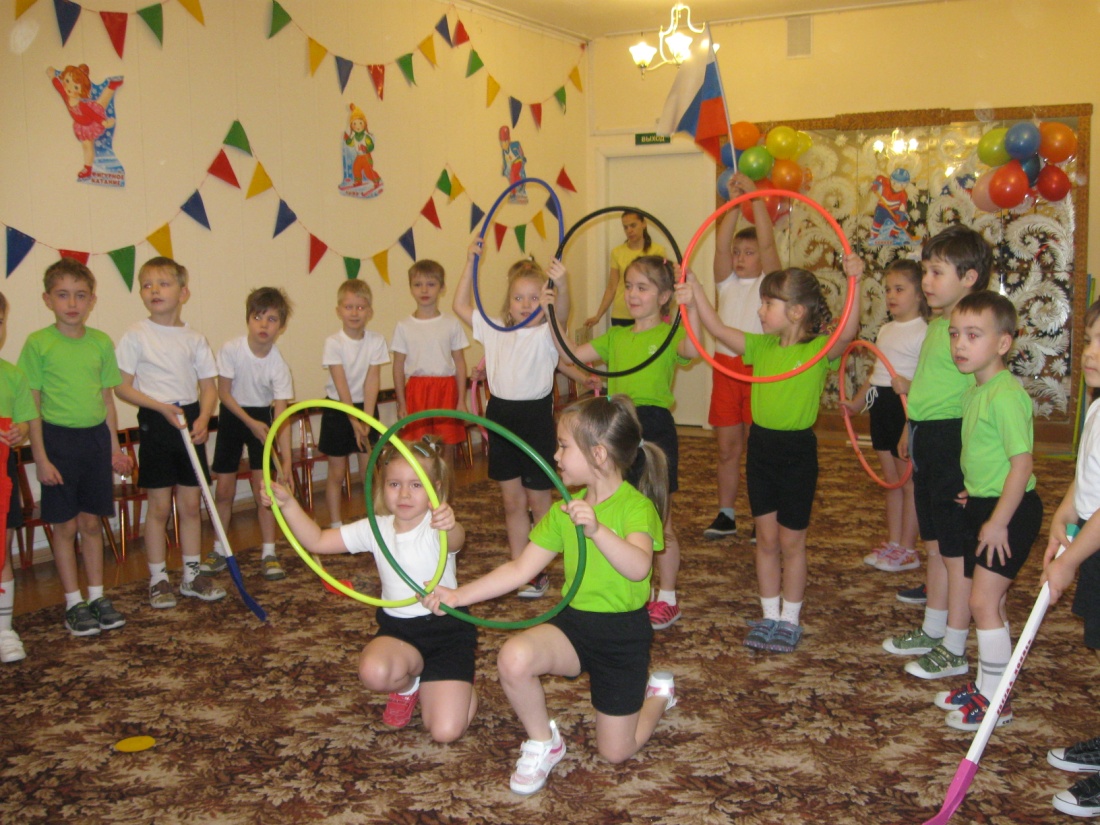 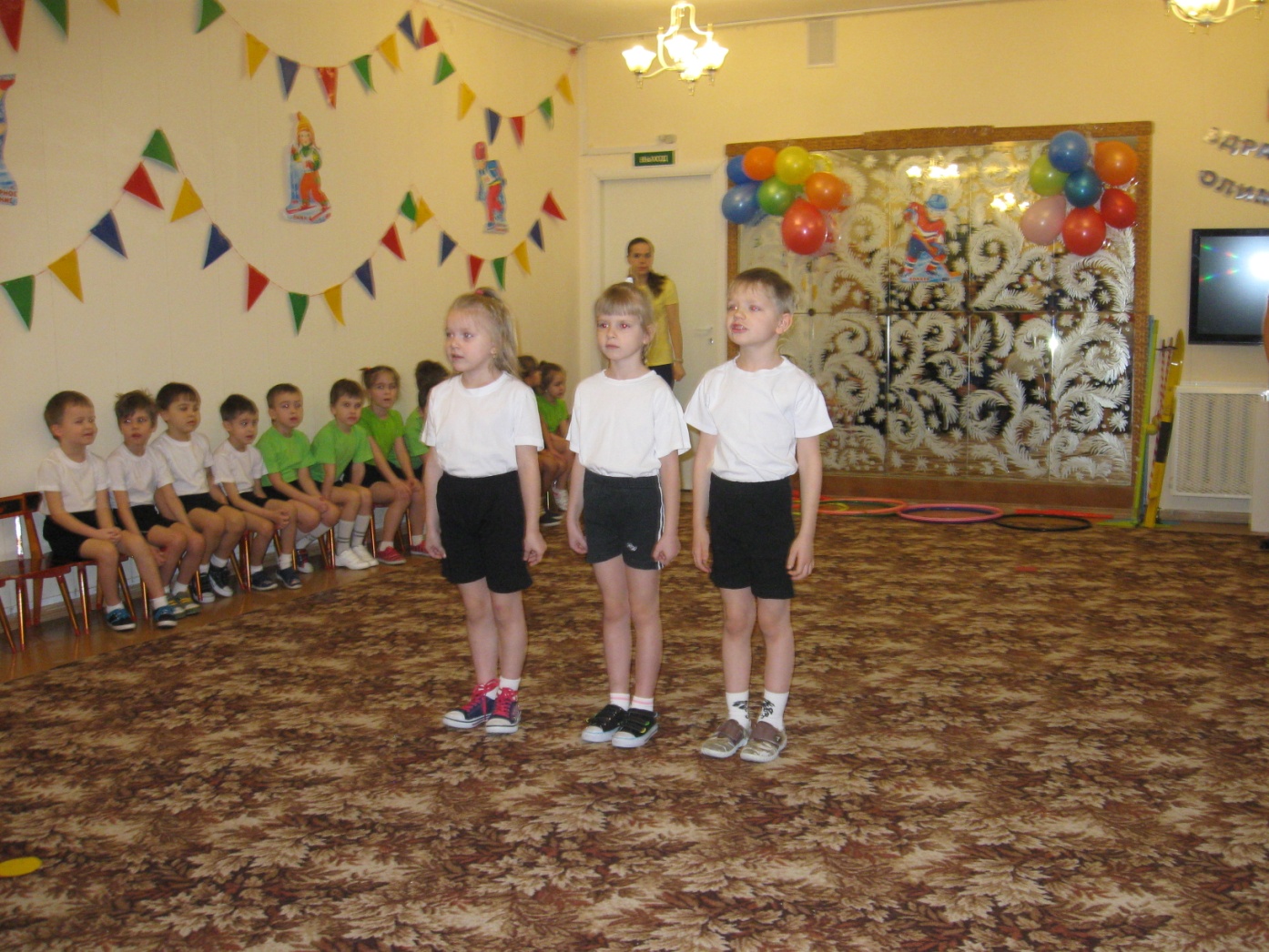 Шлем героям Олимпиады наш музыкальный привет!
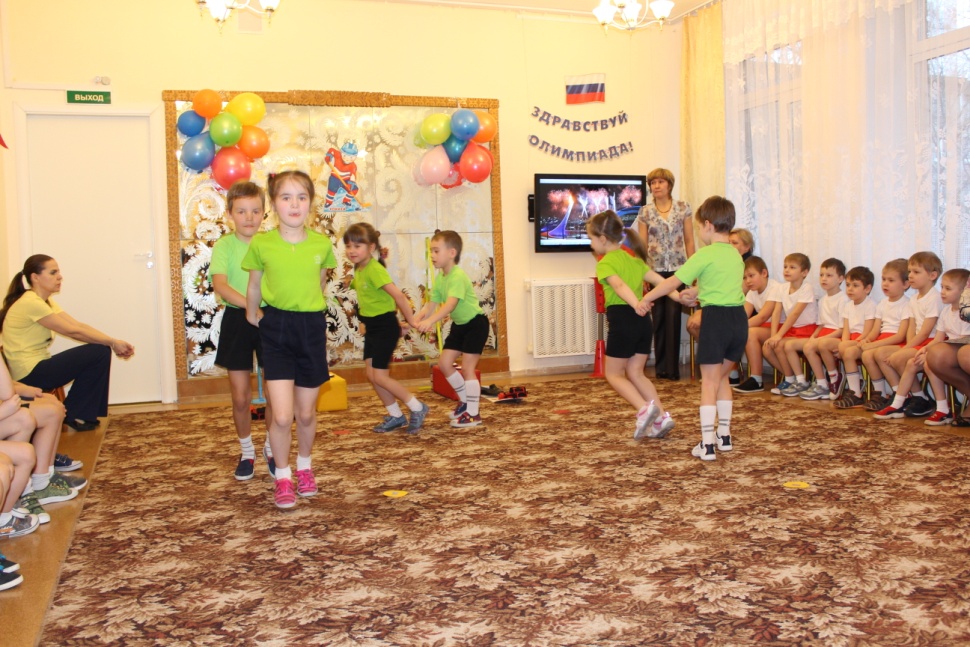 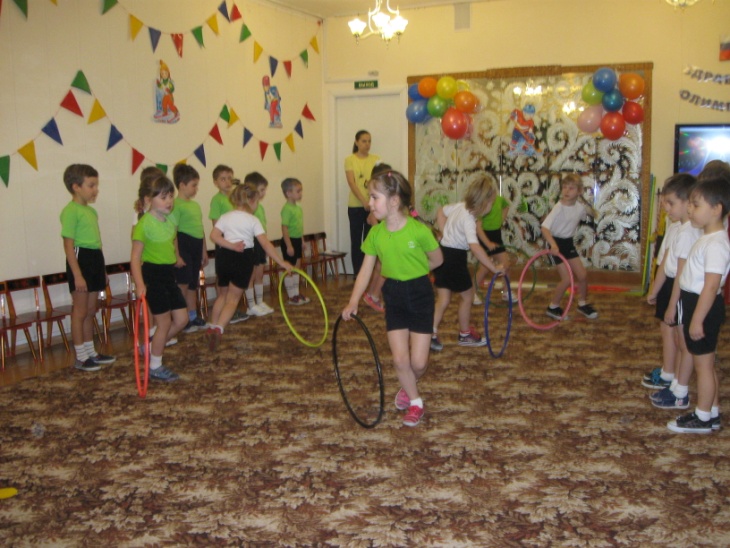 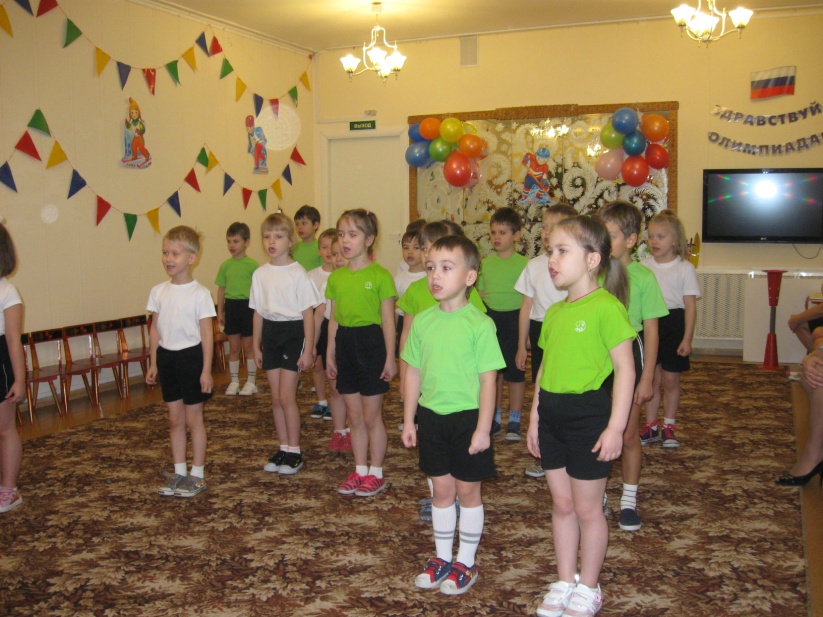 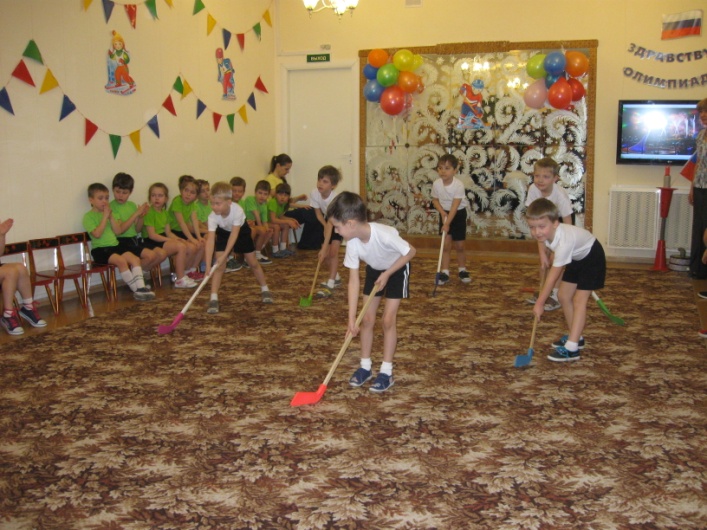 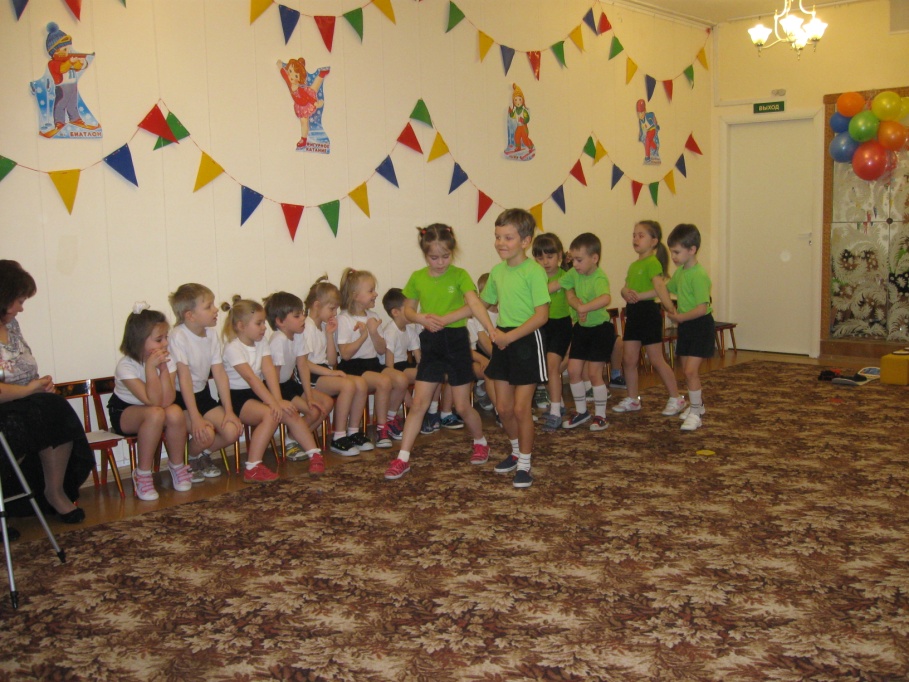 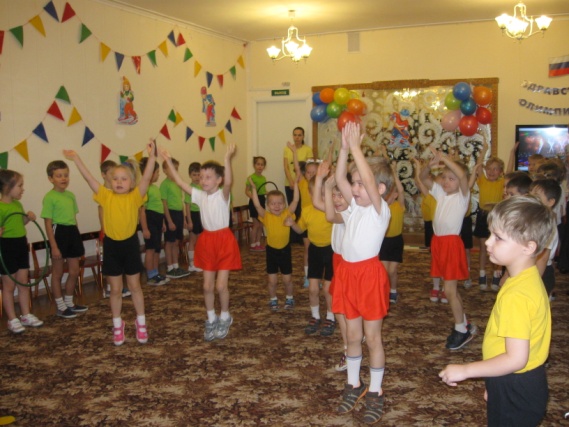 Девиз:  
 Чебурашка верный друг, Помогает всем вокруг!
Команда
«Чебурашка»
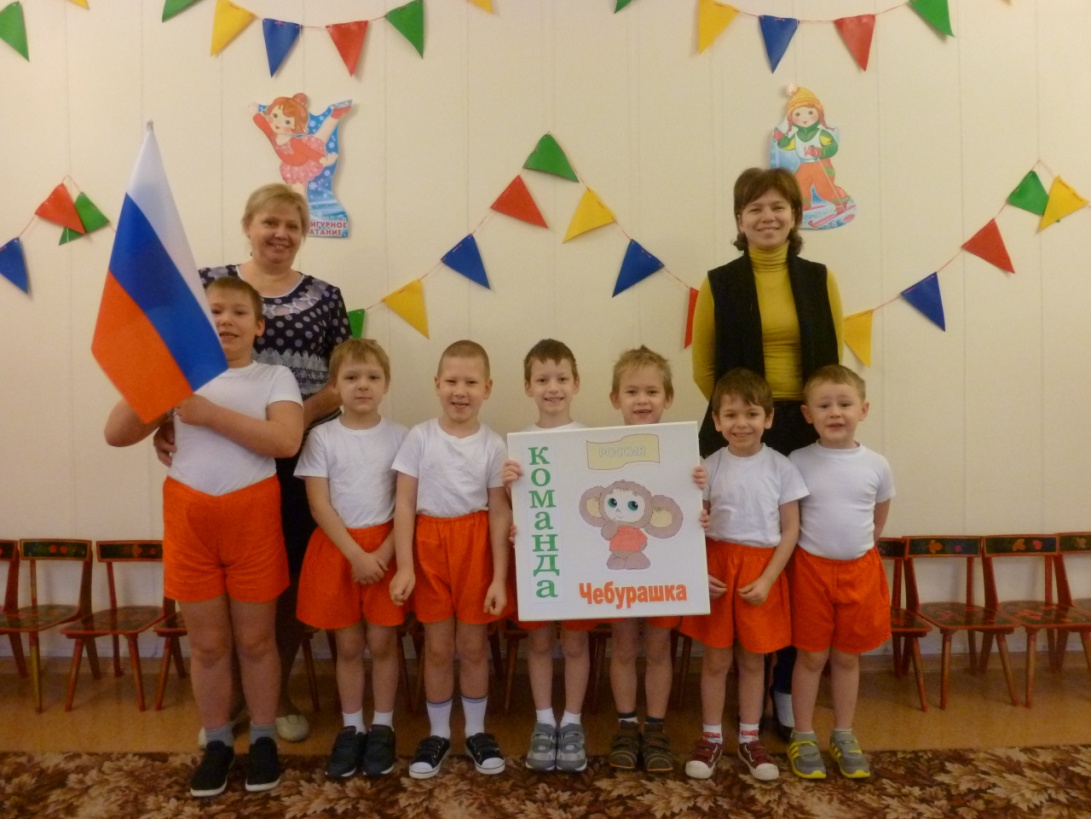 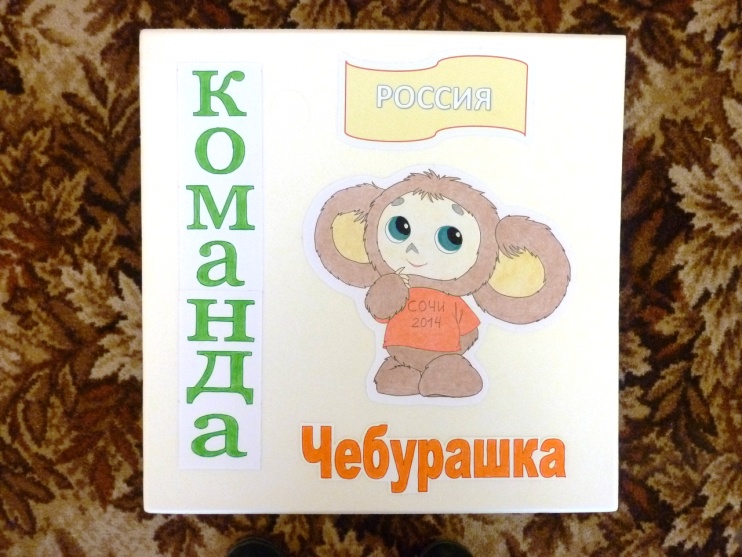 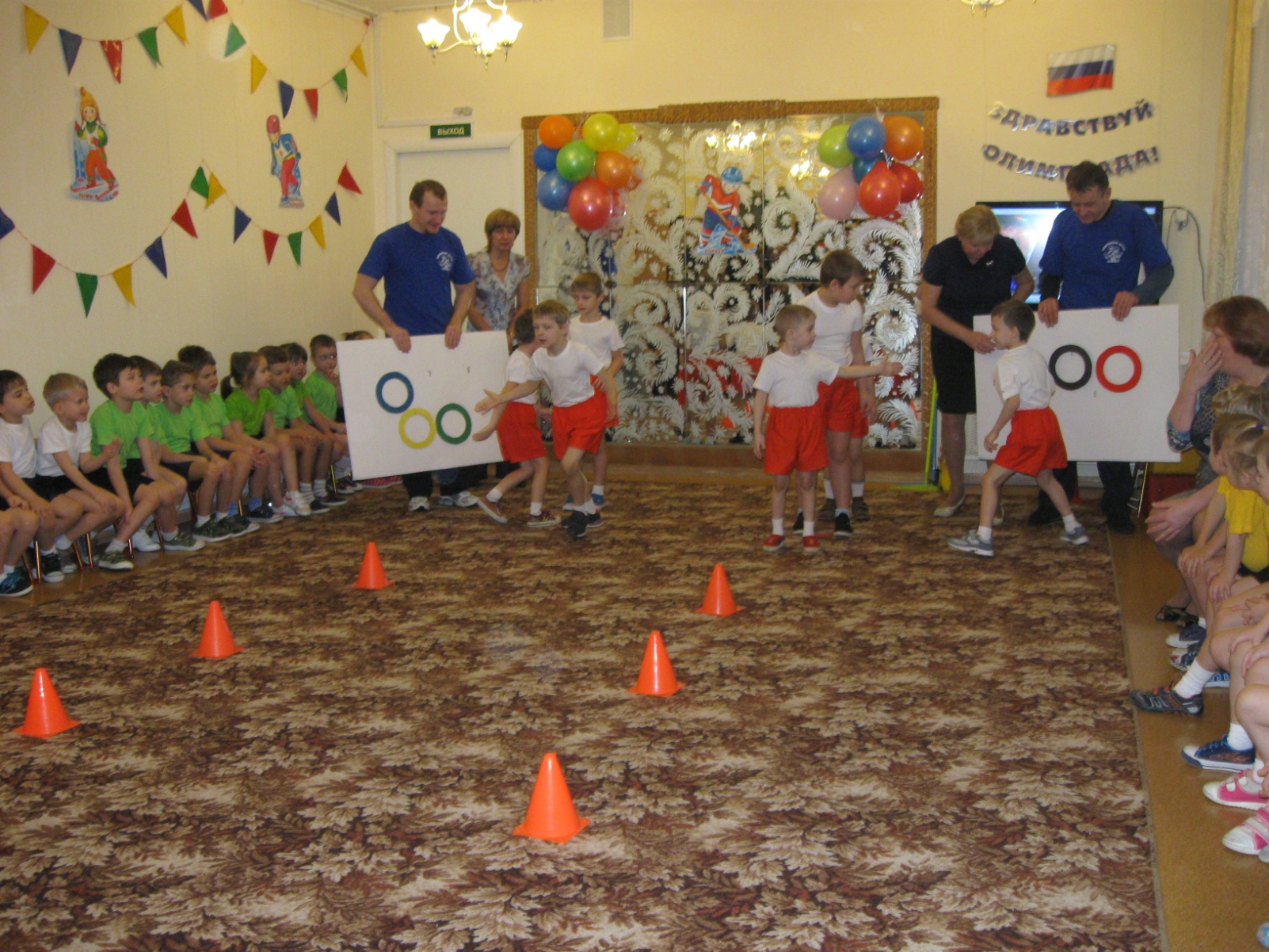 Эстафета
«Олимпийский флаг»
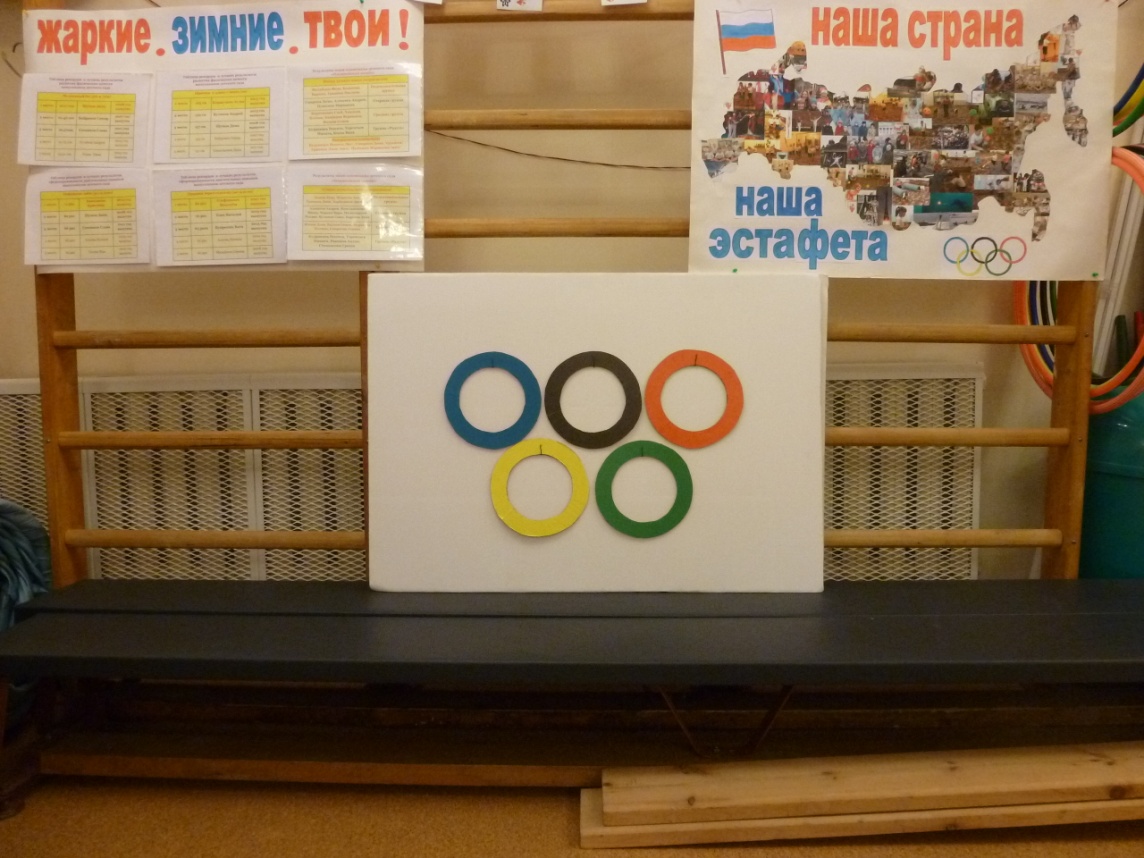 Девиз:  
 Любит Зайка биатлон.
На лыжне охотник он!
Команда
«Зайка»
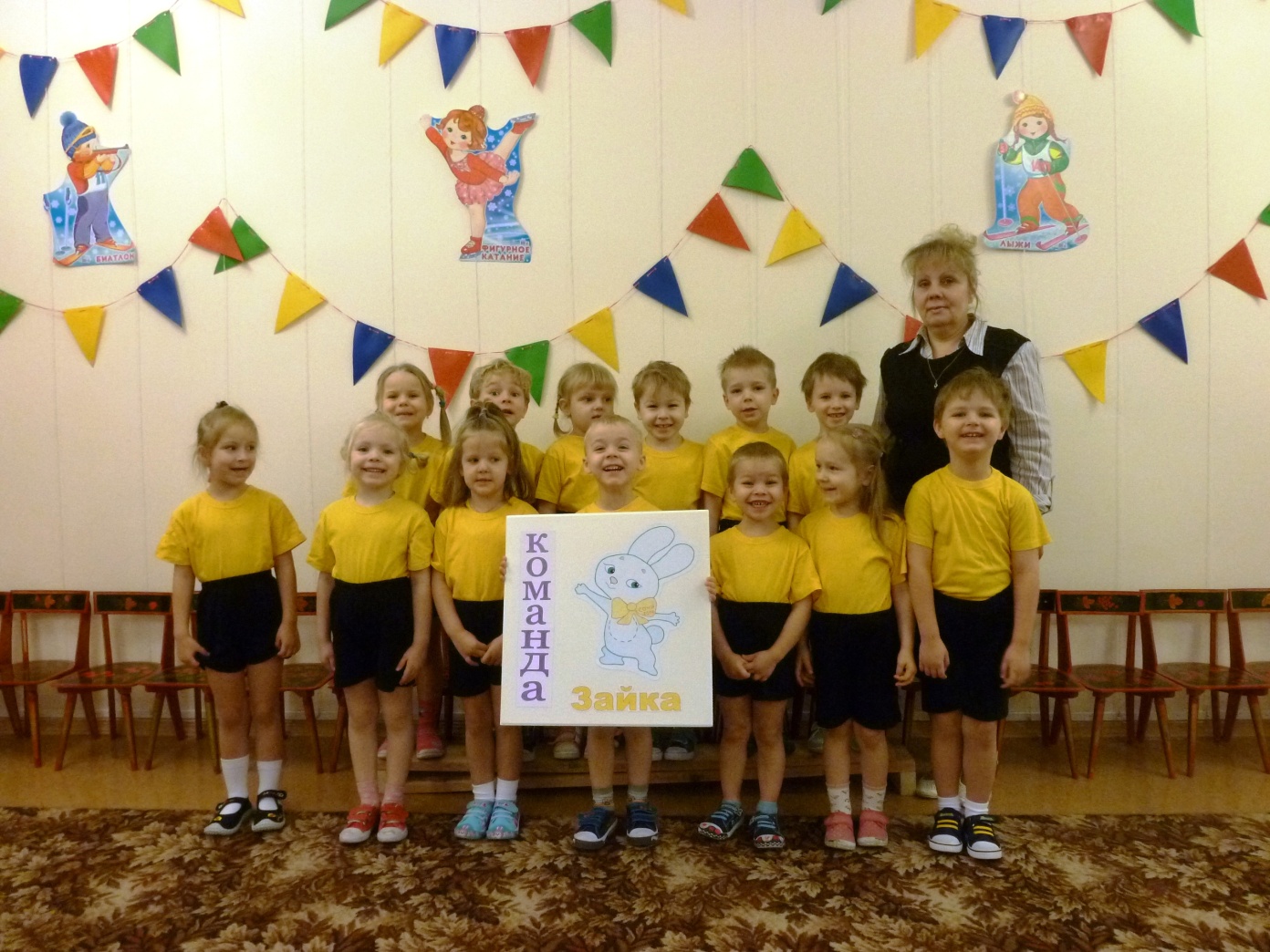 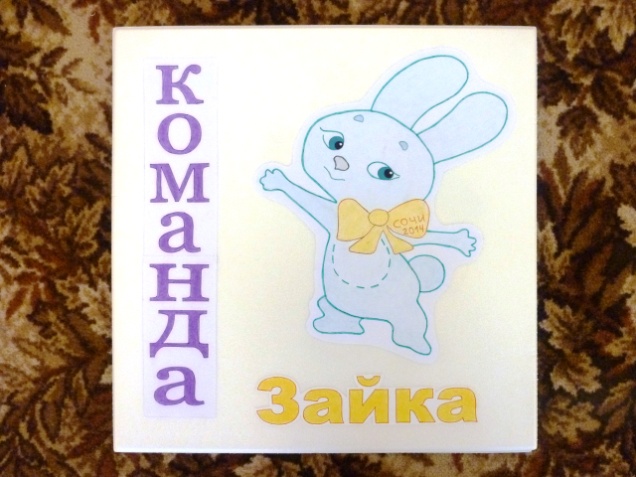 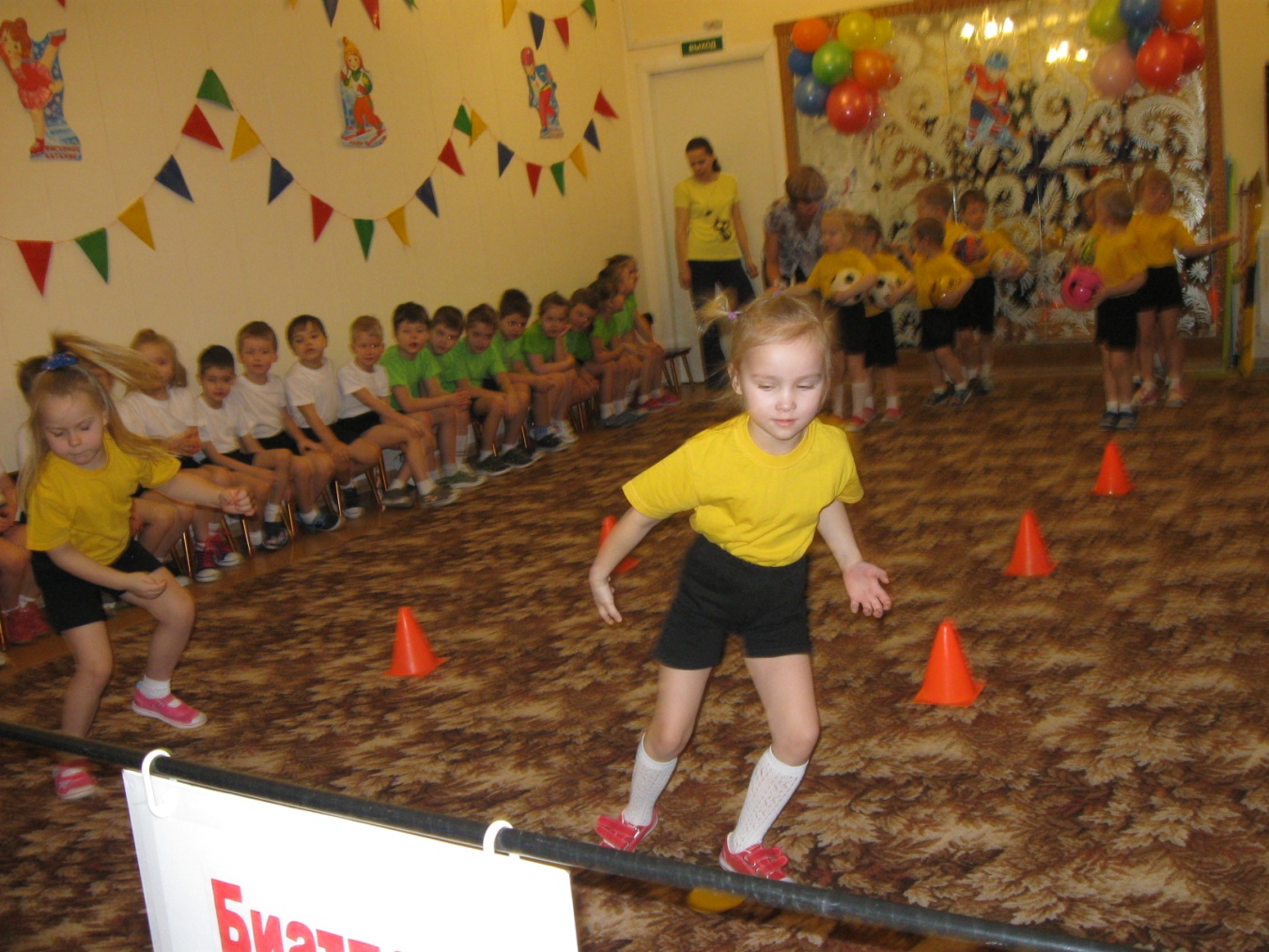 Эстафета
«Биатлон»
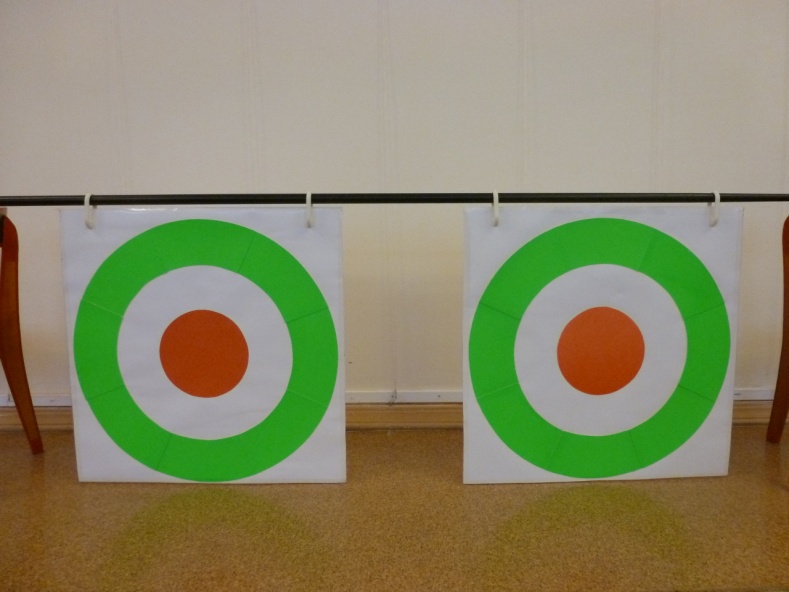 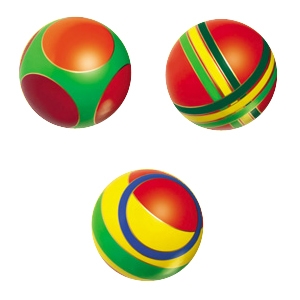 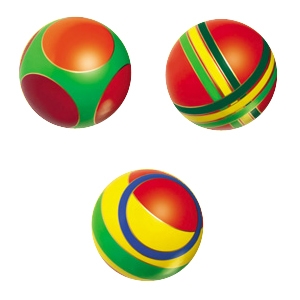 Команда
«Папы и Мамы»
Эстафета:
Биатлон – «ПРОФИ»
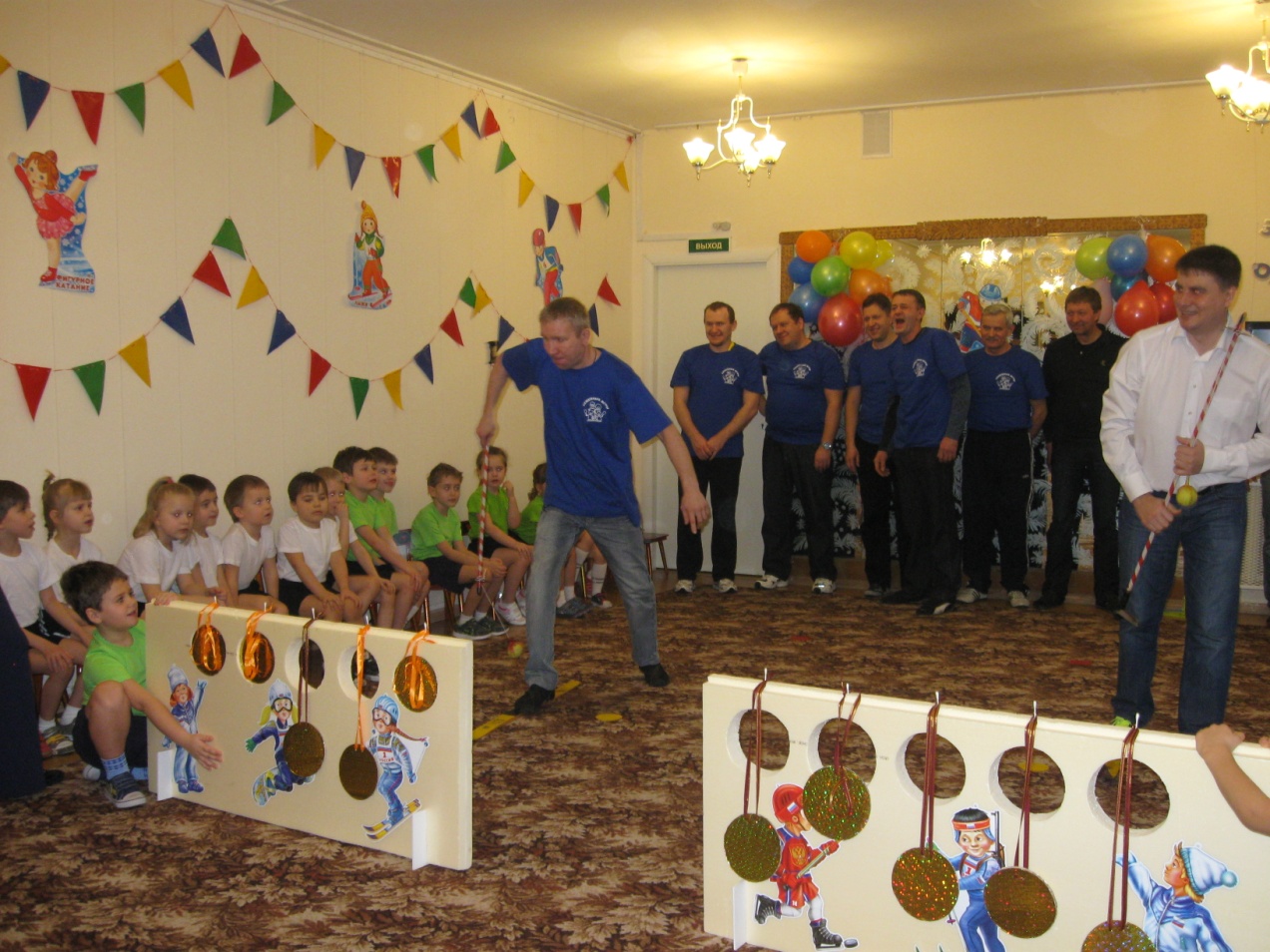 Смотри!
 Учись! 
Выигрывай!
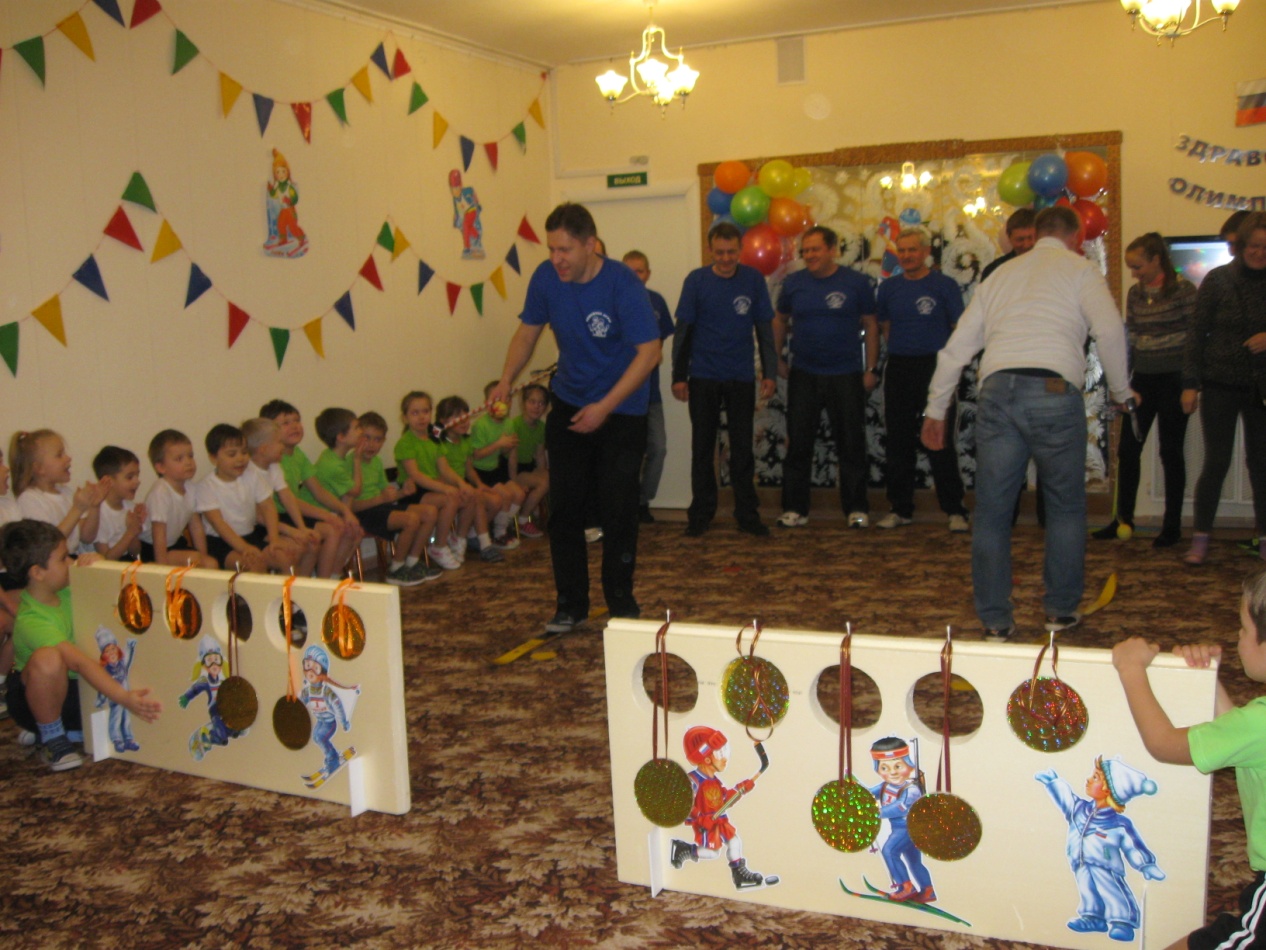 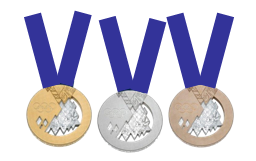 Девиз:  
 Наш Леопард на вершине горы.
Скорость  и склоны 
ему не страшны!
Команда
«Леопард»
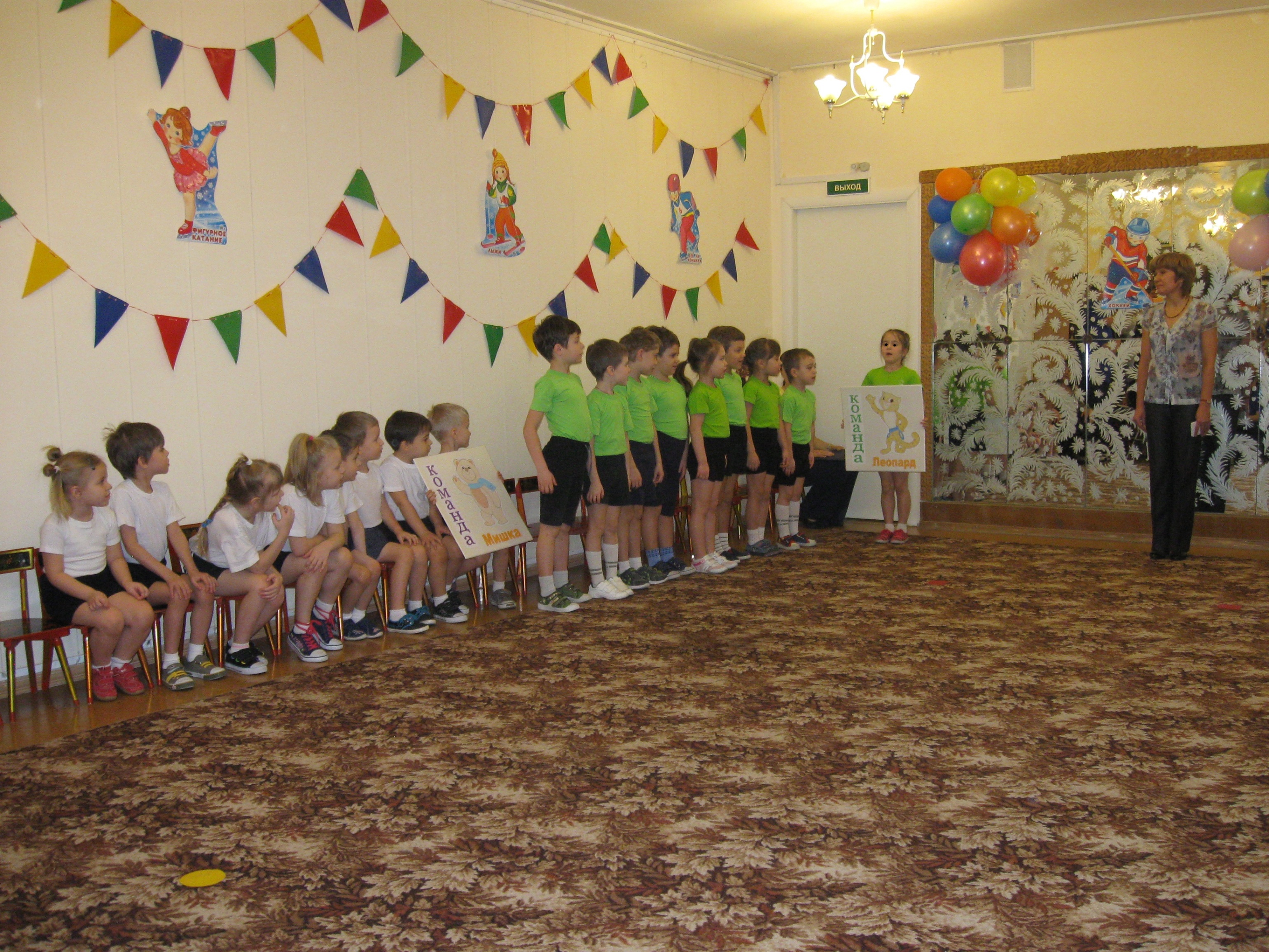 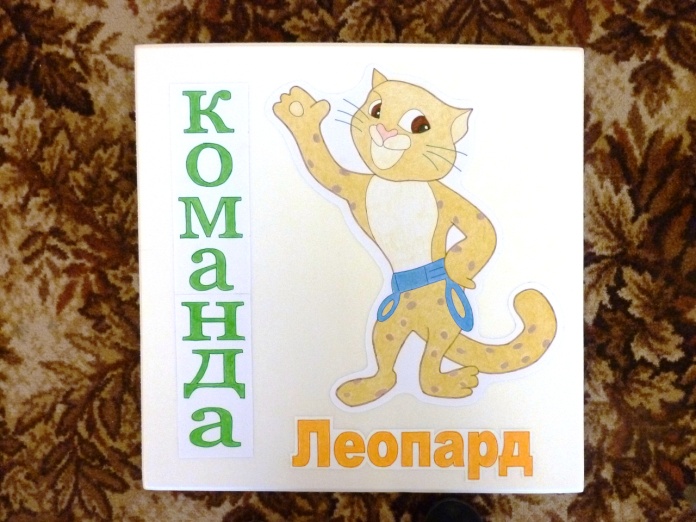 Бобслей
Сноуборд
Лыжные гонки
Керлинг
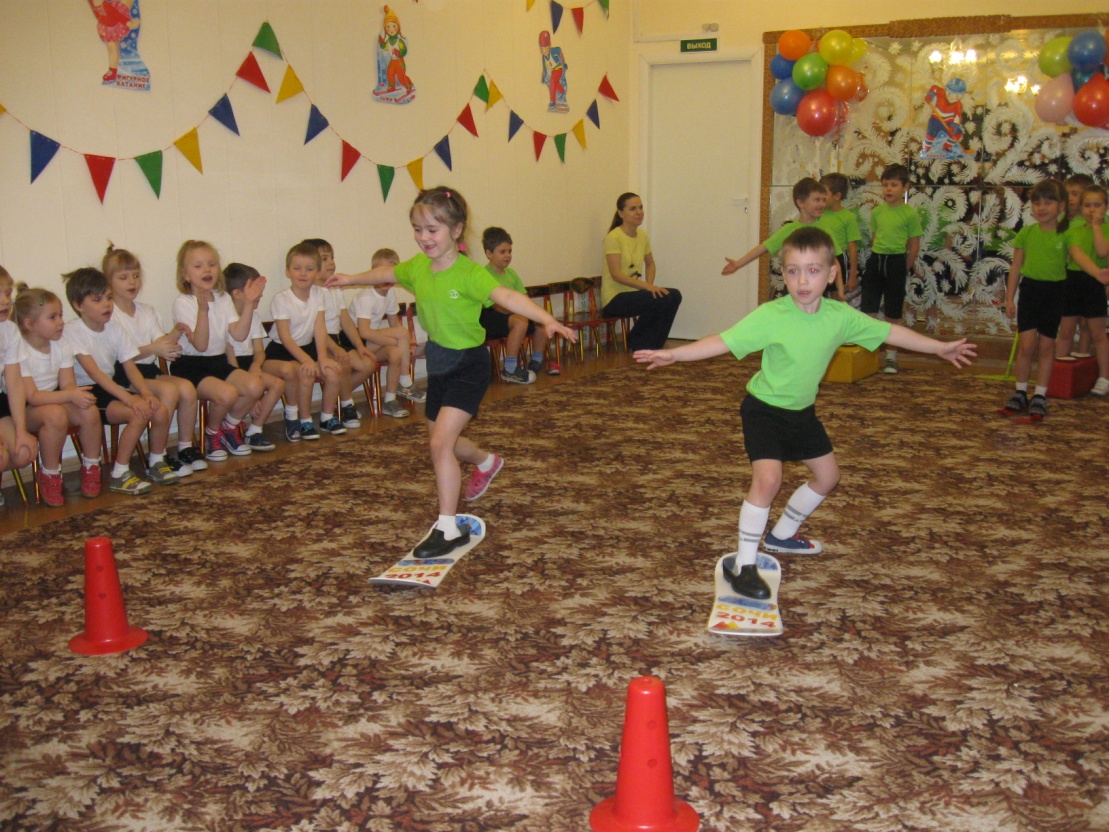 Танец «Конькобежцы»
Эстафета «Виды спорта»
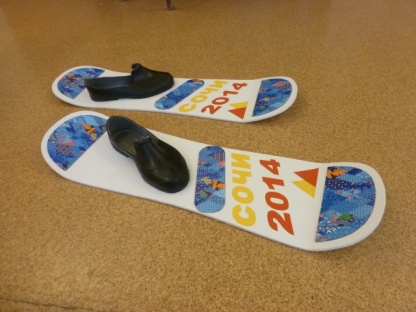 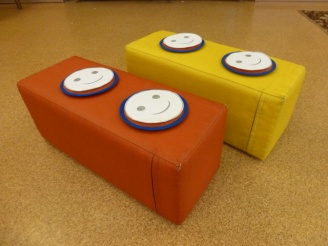 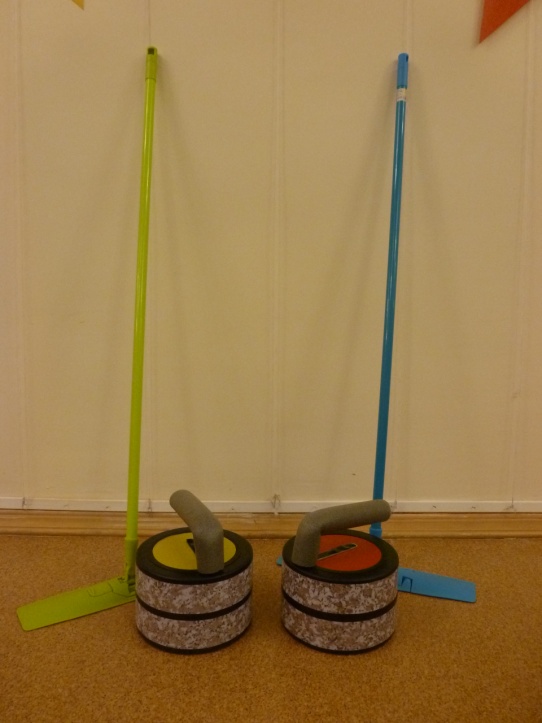 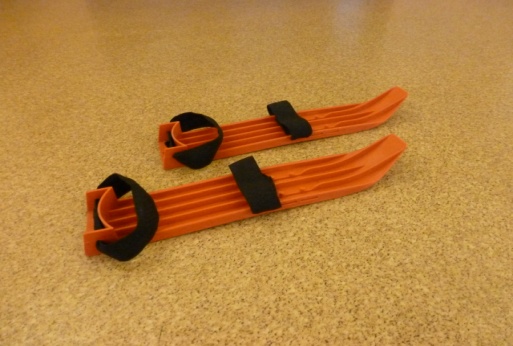 Команда
 «Леопард»   
и  
Команда 
 «Папы»
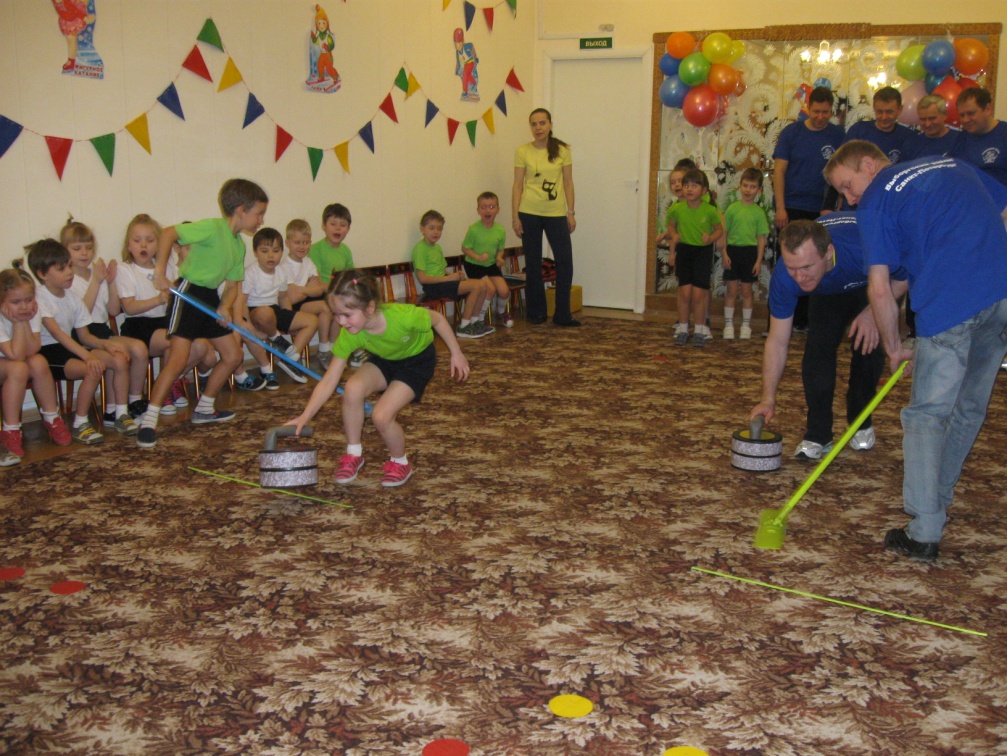 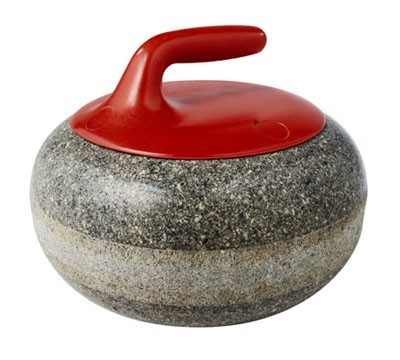 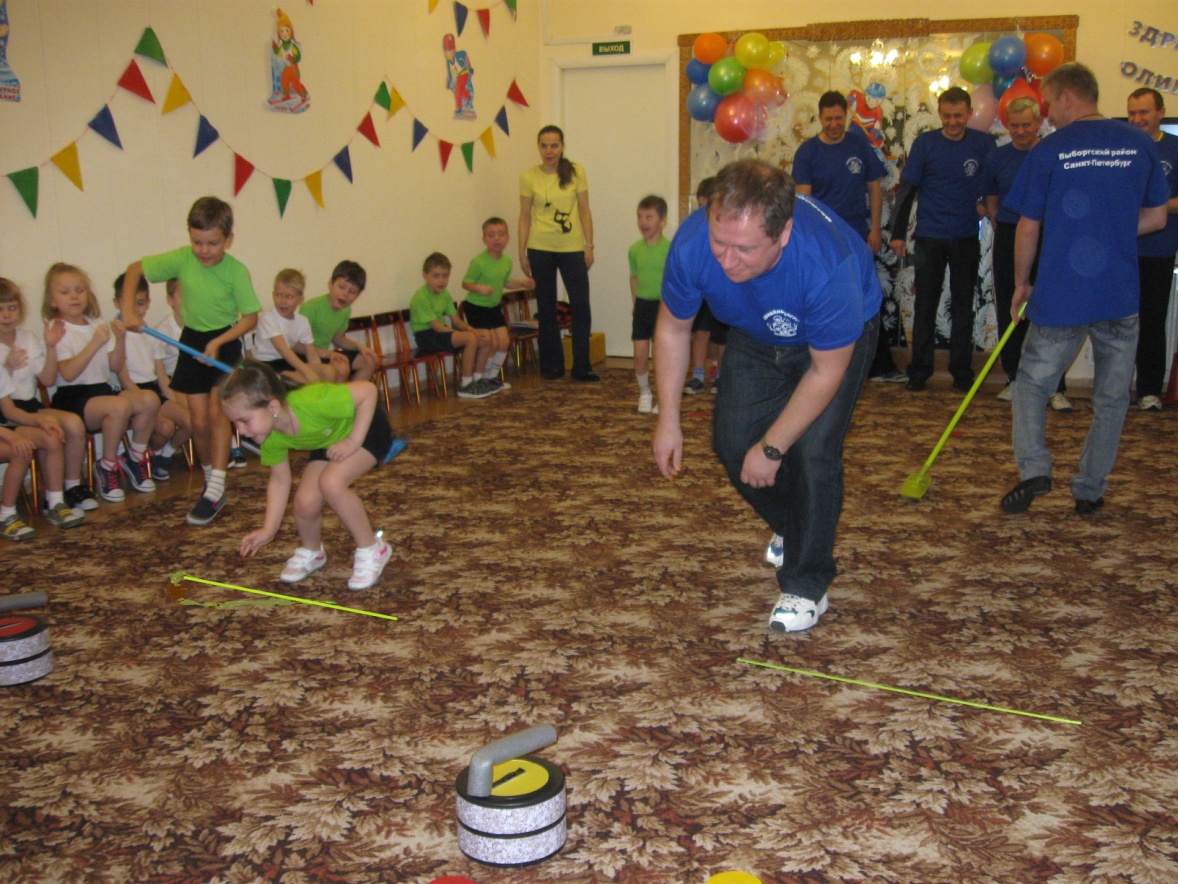 Эстафета - игра
«Керлинг»
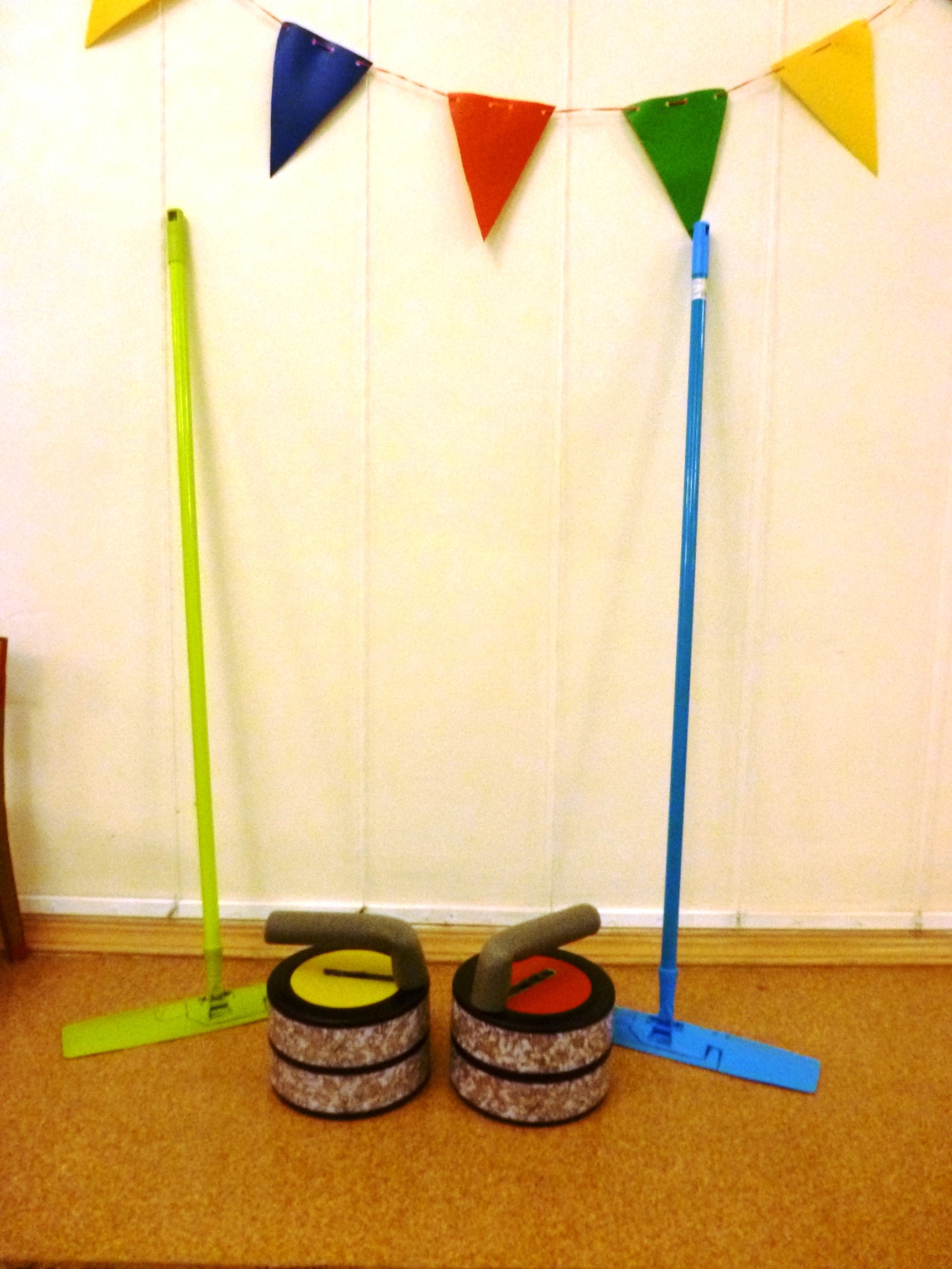 Девиз:  
 Любит Мишка наш хоккей.
Он в хоккее всех сильней!
Команда
«Мишка»
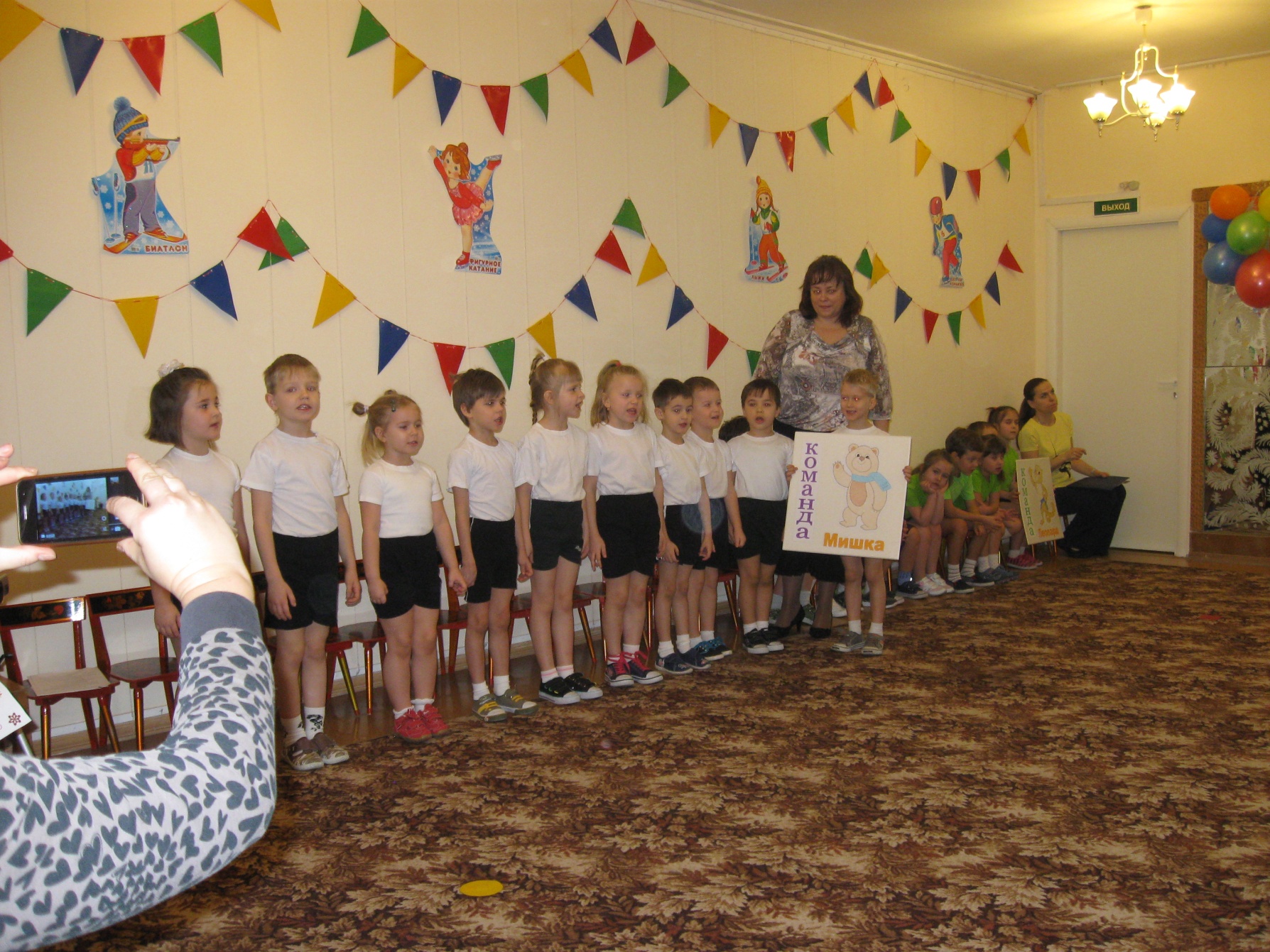 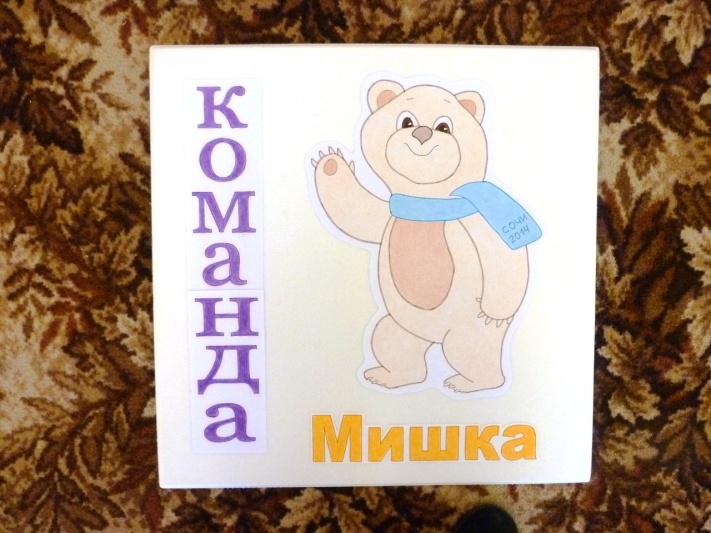 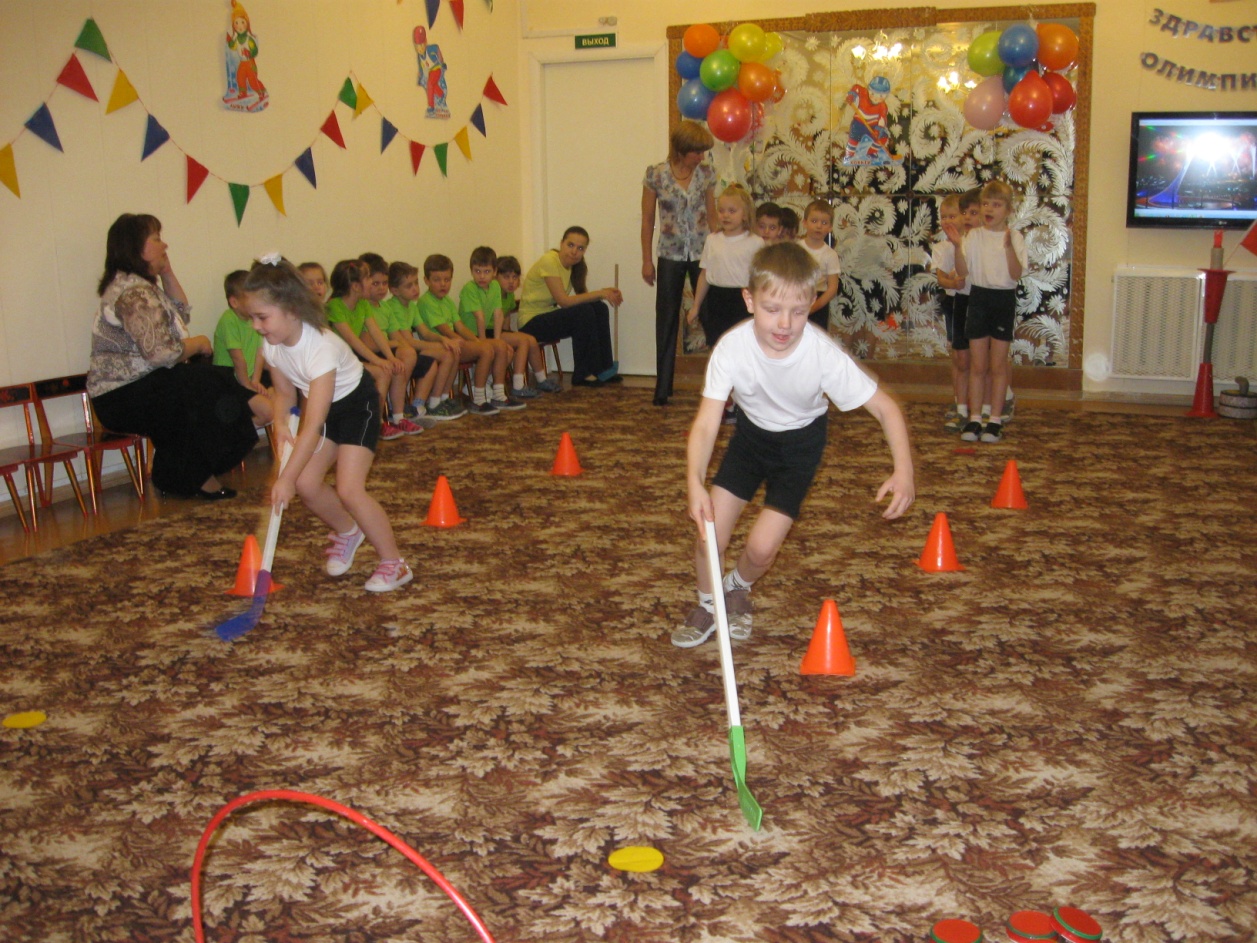 Эстафета
Хоккей
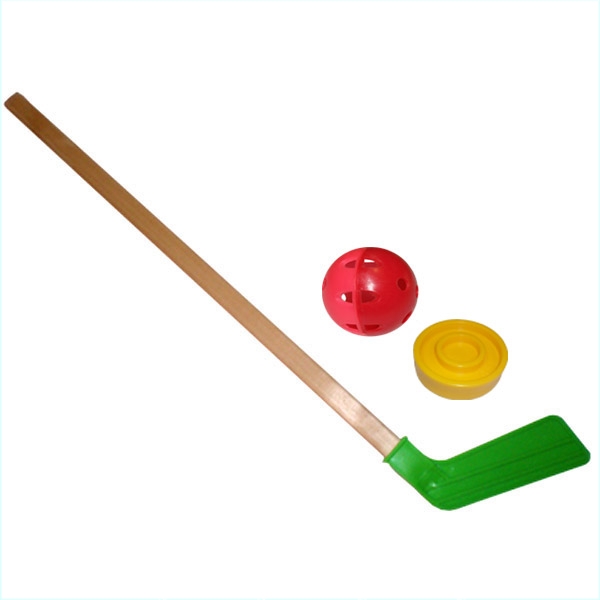 Танец
Хоккеисты
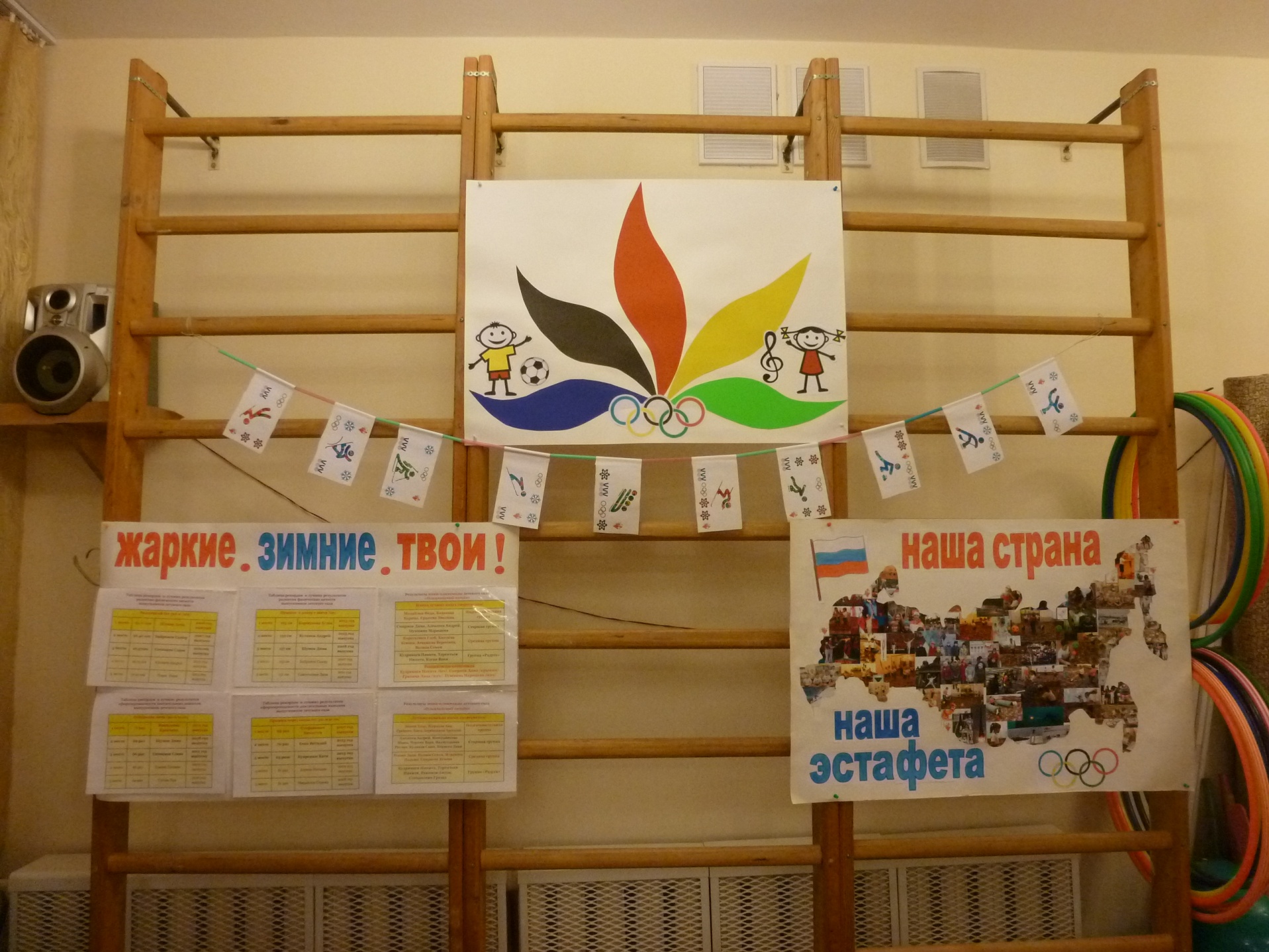 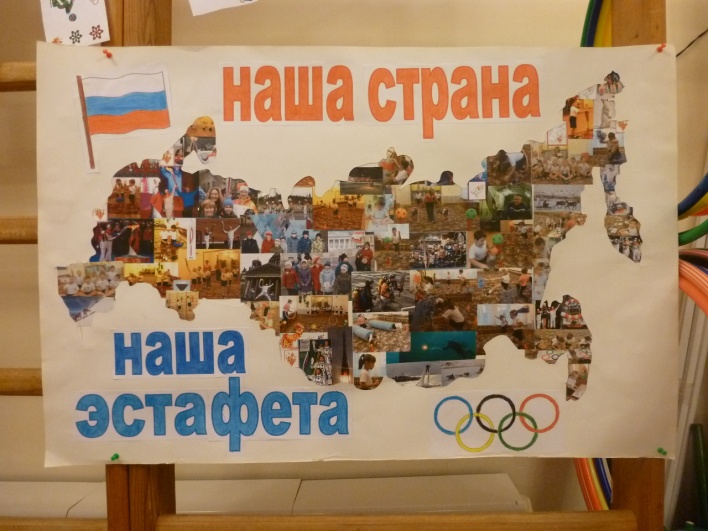 ПОБЕДА!
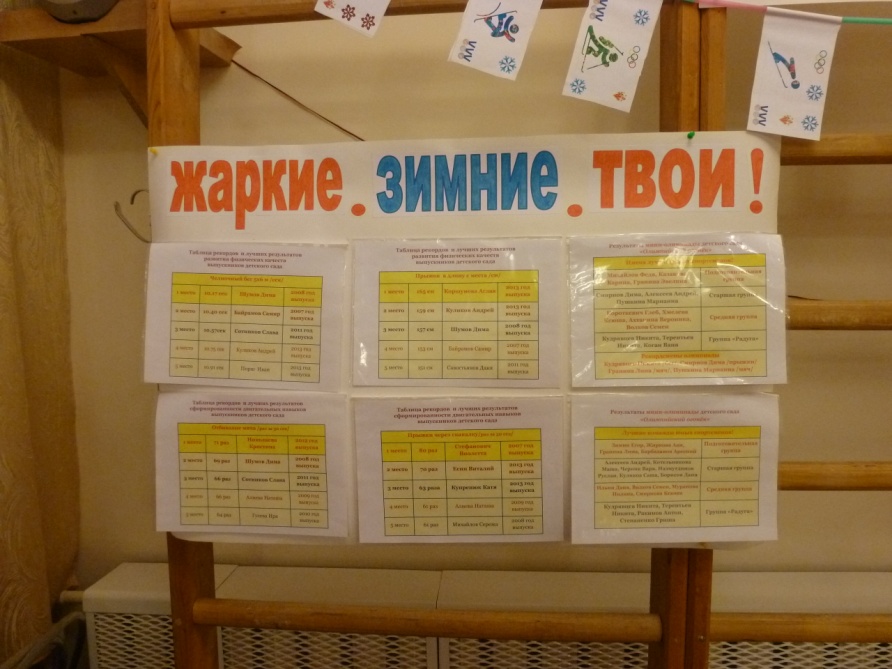 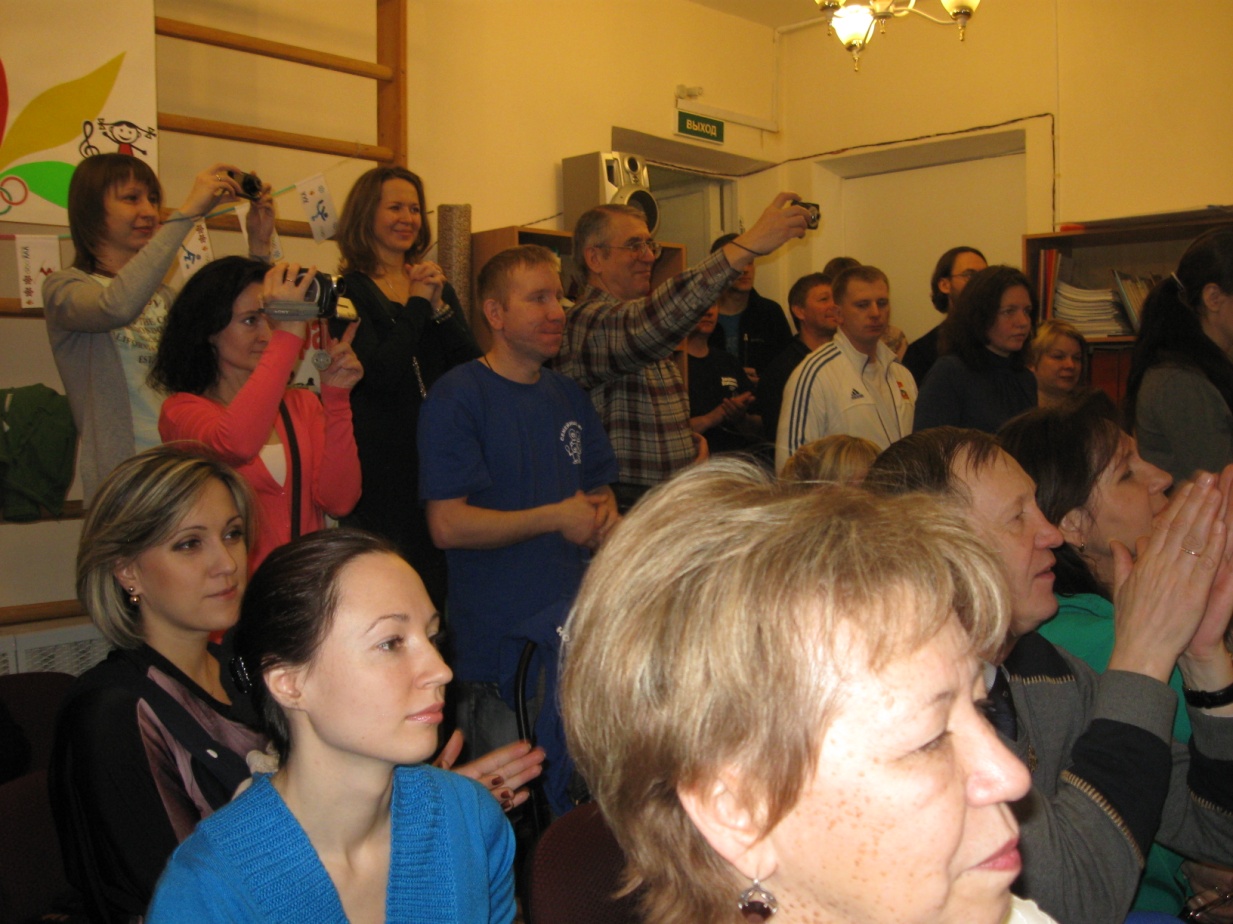 Болельщики рады -  
растут
 ЧЕМПИОНЫ!
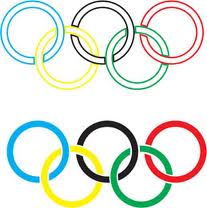